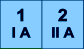 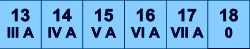 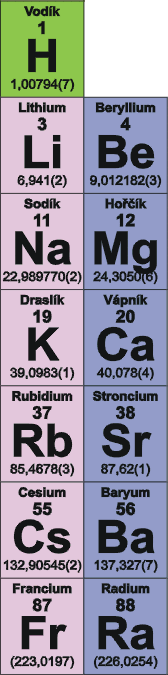 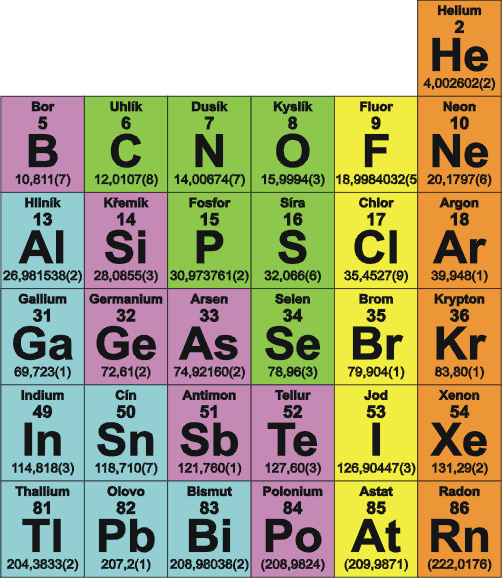 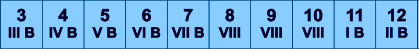 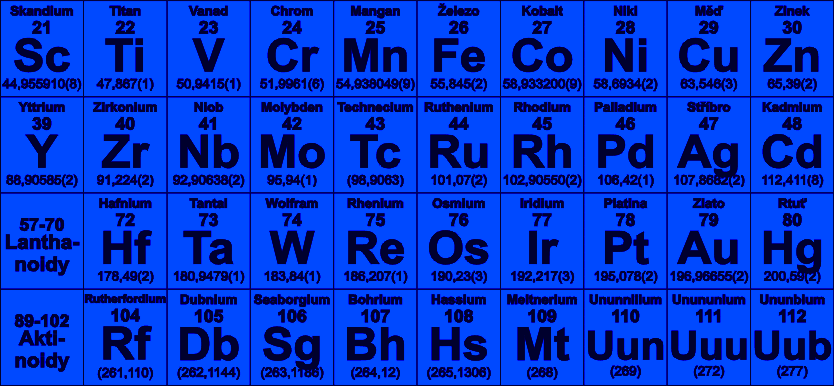 Be, Mg a kovy alkalických zemin
2. skupina  –  2 valenční elektrony
konfigurace   n s2
Oxidační číslo  +2
Zastoupení v zemské kůře
Be  5 · 10–4 % ; Mg  2,7 % ; Ca  4,7 %; Sr  0,3 %; Ba  0,4 %; Ra 10-8 %
Zbarvení plamene
Li	      Na	           K	               Rb	   Cs	       Ca	            Sr		Ba
671	     589	         766              780	  456	      622	           605              524
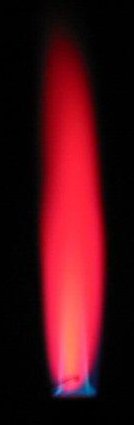 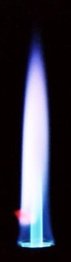 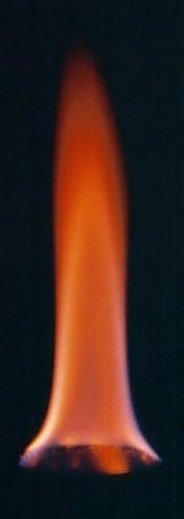 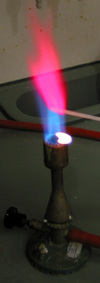 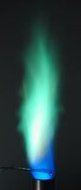 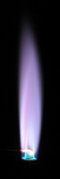 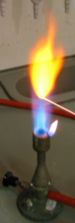 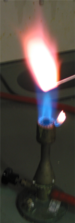 Obecné informace
Be a Mg se chemicky odlišují od ostatních prvků 2. skupiny
Be je diagonálně podobné s Al (podobné iontové poloměry)

„kovy alkalických zemin“ – Ca, Sr, Ba, Ra
monoizotopické Be, radioaktivní Ra (T1/2(226Ra) = 1602 y)
reagují s vodou, v přírodě se nacházejí pouze ve formě sloučenin
všechno jsou to typické kovy
většina sloučenin je bezbarvá (mimo poruch mřížek a barevných aniontů)
tvoří především iontové sloučeniny
méně reaktivní než alkalické kovy,
Obecné vlastnosti s-kovů
Základní chemické informace
reaktivní, redukční schopnosti, rostou od Be k Ba
bazicita roste od Be(OH)2 - amfoter k Ba(OH)2 – téměř jako alk. hydroxidy
Be
v II+ hybridizace sp3, jednoduché ionty Be2+ neexistují, tvoří se komplexní částice [Be(H2O)4]2+
často tvoří elektrondeficitní polycenterní vazby ((BeH2)n)
na vzduchu stálé, pokrývá se vrstvičkou oxidu (jako Al)
s vodou nereaguje ani za žáru (v amalgamu či velejemné ano)
s halogeny až při 600 °C, s H2 vůbec
reaguje s kyselinami i hydroxidy (jako jediné ve skupině je amfoterní – jako Al)
Be  +  2 HCl  +  4 H2O      [Be(H2O)4]Cl2  +  H2
Be  +  2 NaOH  +  2 H2O      Na2[Be(OH)4]  +  H2
Mg
Mg2+ je schopen existence, často ale uplatňuje koordinační číslo 6
dominuje iontová interakce ale často s kovalentní složkou
na vzduchu se pokrývá vrstvou oxidu, pasivuje se
za horka reaguje se všemi nekovy (kromě C) a také s vodou!
snadno vzniká i Mg2N3
s alkyl a arylhalogenidy RMgX - Grignardova činidla
Kovy alkalických zemin
reagují s O2, s H2O i s N2 – pokrývají se vrstvičkou oxidu, peroxidu a nitridu
rozpouštějí se v NH3(l), odpařením NH3 vzniká [M(NH3)6]
[M(NH3)6] – nestabilní pomalu se rozkládají

[M(NH3)6]  M(NH2)2 + 4 NH3 + H2
Výroba a použití
Be
výroba: beryl Be3Al2Si6O18 s 2 % Cr3+ smaragd
převede se na BeF2 pak na Be(OH)2 až na BeCl2a kov se připraví redukcí Mg, či elektrolýzou BeCl2 s chloridem alkalického kovu

použití: okénka k RTG přístrojům, moderátor či reflektor neutronů
Mg
výroba: MgCO3 ; MgCO3 · CaCO3; MgO; MgSO4.7H2O atd.
elektrolýza MgCl2 a jiné

použití: lehké slitiny, redukční činidlo, hořením vzniká intenzivní světlo (dříve - fotografie), sloučeniny, Grignadrova činidla
Ca
výroba: CaCO3; CaSO4.2H2O; CaSO4; CaF2
elektrolýza CaCl2

použití: speciální slitiny, redukční činidlo, sloučeniny

Sr
výroba: SrSO4 a SrCO3
elektrolýza SrCl2

použití: sloučeniny (pyrotechnika)

Ba
výroba: BaSO4 a BaCO3
elektrolýza BaCl2

použití: sloučeniny (pyrotechnika), BaSO4 kontrastní látka pro RTG
Ra
výroba: extrakce z uranových rud (Curieovy z Jáchymovského smolince), vzniká rozpadem 238U

použití: ve směsi s Be zdroj neutronů (RaBe)
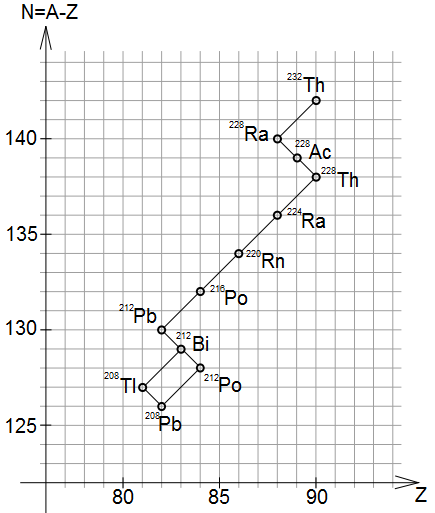 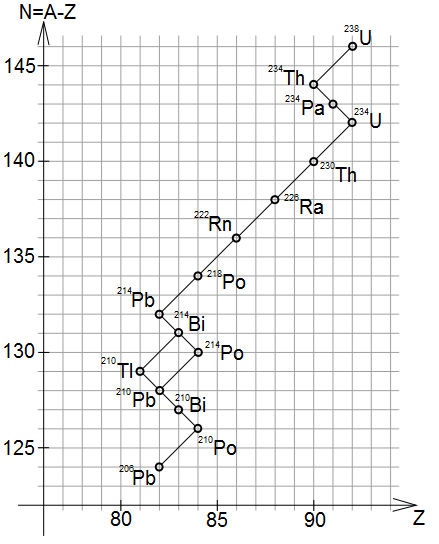 Sloučeniny
Beryllium

Hydridy – polymerní struktura BeH2

 2 BeCl2 + Li[AlH4]  2 BeH2 + LiCl + AlCl3
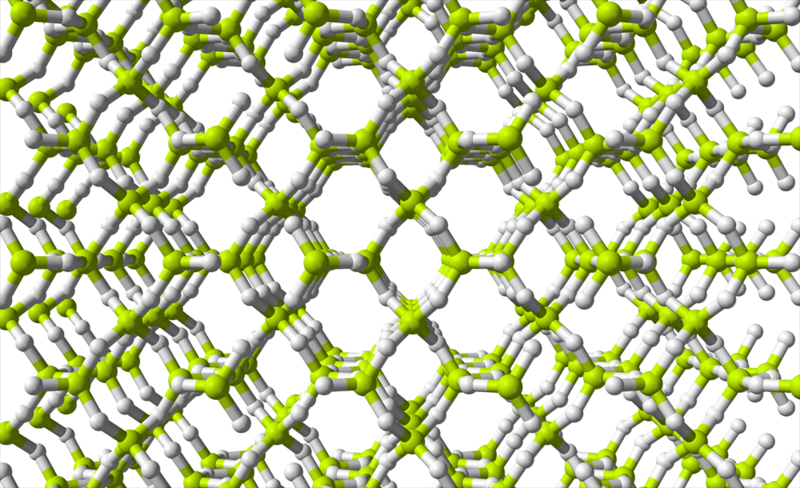 Sloučeniny s C

BeC2 a Be2C vznikají reakcí s acetylenem a s C

Oxid

BeCO3  BeO + CO2
Be(OH)2  BeO + H2O
2 Be + O2  2 BeO

Jemný reaguje s kyselinami, rozpouští se v taveninách alkalických hydroxidů

Halogenidy

BeF2 – termickým rozkladem (NH4)2[BeF4]; [Be(H2O)4] Cl2 - nelze termicky dehydratovat; bezvodé halogenidy lze připravit přímou syntézou z prvků
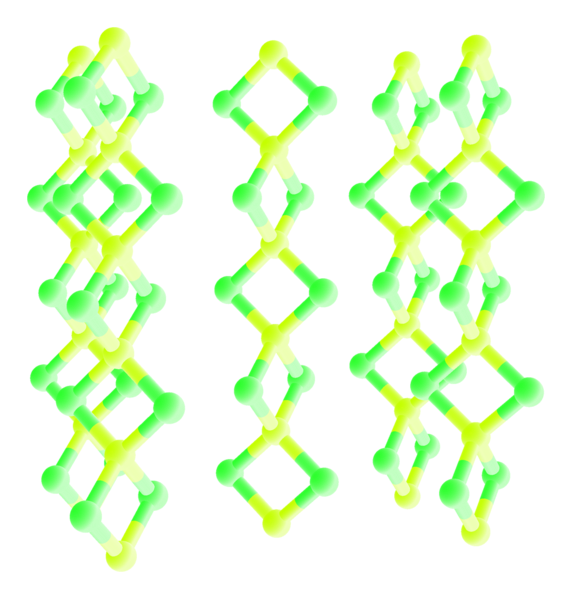 Cl
Be
BeO + 2 HBr  BeBr2 + H2O 
Be2C + 4 HI  2 BeI2 + CH4
Hydroxid

sráží se ze silně alkalických roztoků beryllnatých solí (sůl:hydroxid cca 1:1), dále se rozpouští za vzniku [(HO)2(Be(OH)2Be)n(OH)2]2- až nakonec vzniká [Be(OH)4]2-
Ostatní soli

BeCO3 jen jako tetrahydrát v atmosféře CO2, BeSO4 nerozpustný, ale [Be(H2O)4]SO4 dobře rozpustný.
Organokovy

2 LiR + BeCl2  BeR2 + 2 LiCl
Hořčík
Hydridy
 2 Mg + H2  2 MgH2

Sloučeniny s C

MgC2 a Mg2C3 vznikají reakcí s acetylenem, případně reakcí
acetylenu či methanu s Mg za vysoké teploty

Sloučeniny s B a N

MgB2 a Mg3N2 vznikají přímou syntézou s prvků

Oxid, hydroxid

MgO – jako laxativum a antacidum, žáruvzdorný materiál
Mg(OH)2 – sráží se z roztoků Mg2+ solí hydroxidem, slabý
Halogenidy

MgX2

Mg(OH)2 + 2HCl → MgCl2 + 2H2O
Mg + Cl2 → MgCl2
Ostatní soli

MgCO3; Mg(HCO3)2 – jen v roztoku s CO2 jako Ca(HCO3)2, MgSO4 (heptahydrát – hořká sůl); Mg(ClO4)2 – výborné regenerovatelné sušidlo
Organokovy – Grignardova činidla

RX + Mg  RMgX (v etheru s I2)
RMgI + CO2  RCOOH + Mg(OH)I
Chlorofyl – Mg2+  + porfyrin
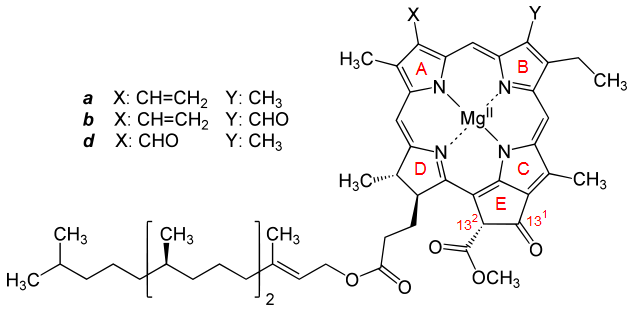 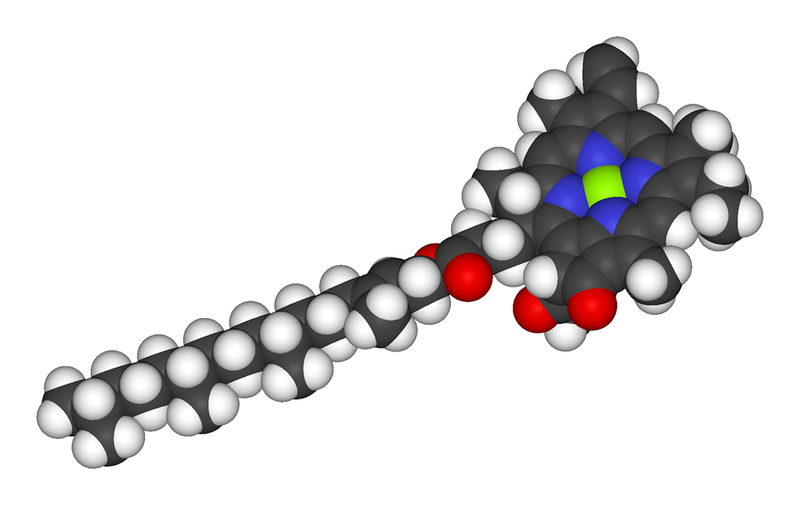 Kovy alkalických zemin
Hydridy

 2 M + H2  2 MH2

CaH2 – redukovadlo, sušidlo

Sloučeniny s C

CaO + 3 C  CaC2 + CO
CaC2 + N2  Ca(N=C=N) (kyanamid) + C
CaCN2 + 3 H2O  CaCO3 + 2 NH3

Nitridy

3 M + N2  M3N2
Oxid, hydroxid, peroxid

Hoření kovu v O2 či např. rozkladem uhličitanů

CaCO3 – CaO – Ca(OH)2 – CaCO3
BaO2 – bělení přírodních materiálů (hedvábí, rostlinné vlákna, sláma)

Halogenidy

Přímou reakcí či vhodněji reakcí oxidu či hydroxidu kovu s HX, fluoridy málo rozpustné, ostatní hodně
CaCl2 – sušidlo, hexahydrát spolu s ledem jako chladivo

Ostatní soli

CaCO3 – Ca(HCO3)2 (přechodná tvrdost vody)
M(NO3)2 – M(NO2)2 – MO
CaSO4 – CaSO4.½H2O – CaSO4.2H2O (trvalá tvrdost vody)
Organokovy

M(CH3)2; M(Cp)2

Komplexy

Málo, např. kryptáty.
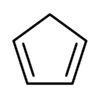 Toxicita

Be
vysoce toxické, vytěsňuje např. Mg
poškozuje játra, ledviny a CNS, narušuje syntézu hemoglobinu
vdechováním prachu s Be vzniká berylliosa
v popílku s uhelného prachu až 4 % Be

Mg
biogenní prvek, antagonista Ca, glykolýza a reakce ATP
pro organismus netoxický
poranění Mg či slitinami se špatně hojí

Ca
v buňkách jako signální iont, svalové stahy
stabilizuje fosfolipidové membrány
oxid, hydroxid a chlorid leptá sliznice a oči

Sr  - rozpustné soli toxické
LD50(SrCl2) = 30 g
jako homolog Ca je nebezpečné 90Sr – ozařování kostní dřeně

Ba - rozpustné soli toxické (srovnej BaSO4)
vdechováním vzniká barytosa
LD50(BaCl2) = 1 g
slinění, zvracení, koliky, záněty trávicího ústrojí
působí na kostru, svaly a CNS – třes, dýchací potíže, bolesti
smrt nastává při plném vědomí – zástava srdce při paralýze svalů
chronicky působí zánět mozku a degeneraci sleziny a jater a rozmnožovacích orgánů
BaCO3 jed na krysy – protijed Na2SO4
ale BaSO4 jako kontrastní látka při RTG vyšetřeních

Ra
toxické jako Ba
především ale nebezpečné svou radioaktivitou
1 g 226Ra má aktivitu 3,7.1010 Bq